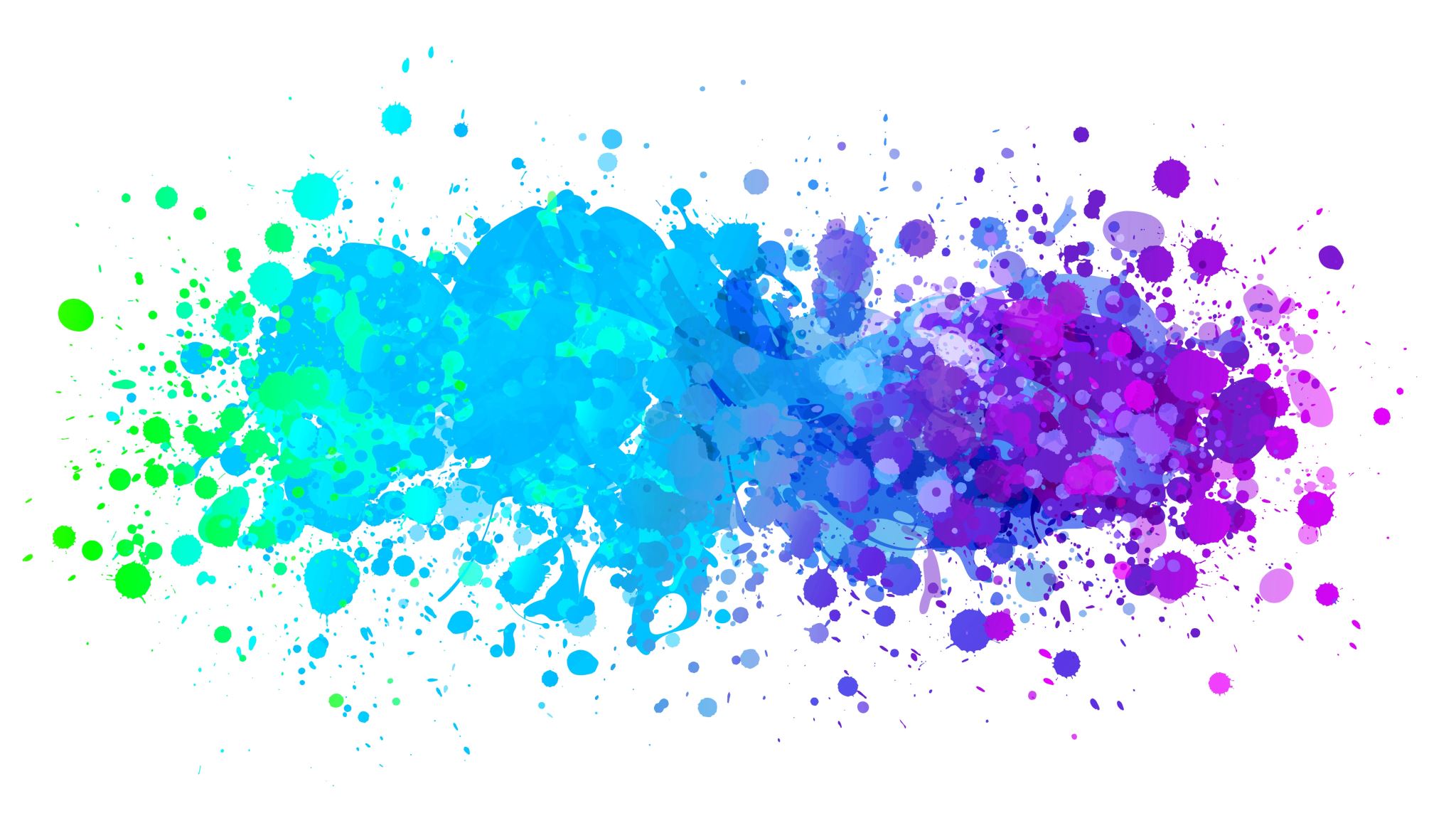 Муниципальное бюджетное дошкольное образовательное учреждение «Детский сад №52 комбинированного вида»
Краткая презентация АОП
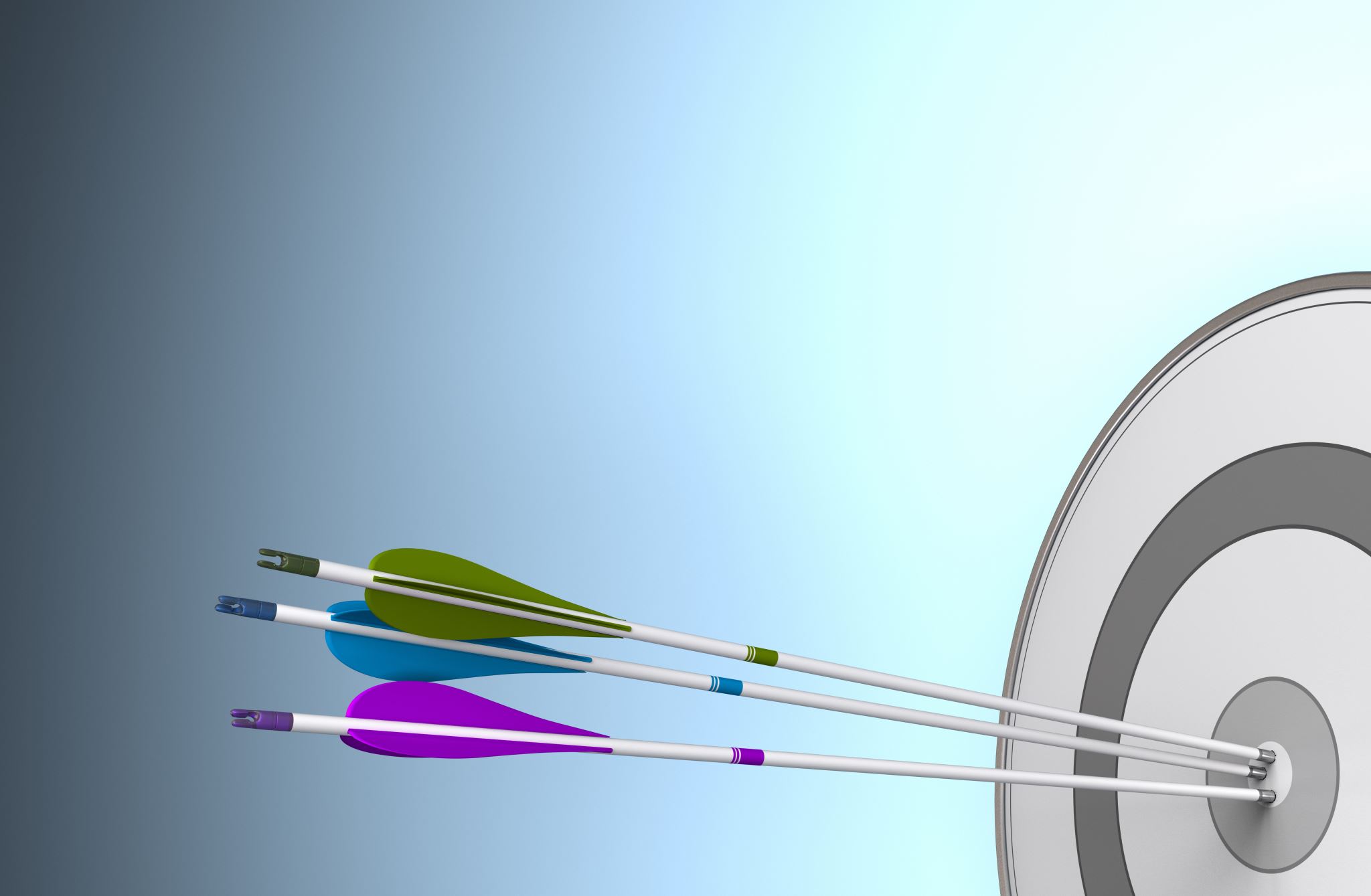 Цель Программы
Обеспечение условий для дошкольного образования, определяемых общими и особыми потребностями обучающегося раннего и дошкольного возраста с ТНР, индивидуальными особенностями его развития и состояния здоровья.
Задачи Программы
- реализация содержания АОП ДО для воспитанников с ТНР;
- коррекция недостатков психофизического развития воспитанников с ТНР;
- охрана и укрепление физического и психического здоровья воспитанников с ТНР, в т.ч. их эмоционального благополучия;
- обеспечение равных возможностей для полноценного развития ребенка с ТНР в период дошкольного образования независимо от места проживания, пола, нации, языка, социального статуса;
- создание благоприятных условий развития в соответствии с их возрастными, психофизическими и индивидуальными особенностями, развитие способностей и творческого потенциала каждого ребенка с ТНР как субъекта отношений с педагогическим работником, родителями (законными представителями), другими детьми;
- объединение обучения и воспитания в целостный образовательный процесс на основе духовно-нравственных и социокультурных ценностей, принятых в обществе правил и норм поведения в интересах человека, семьи, общества;
- формирование общей культуры личности воспитанников с ТНР, развитие их социальных, нравственных, эстетических, интеллектуальных, физических качеств, инициативности, самостоятельности и ответственности ребенка, формирование предпосылок учебной деятельности;
- формирование социокультурной среды, соответствующей психофизическим и индивидуальным особенностям развития воспитанников с ТНР;
- обеспечение психолого-педагогической поддержки родителей (законных представителей) и повышение их компетентности в вопросах развития, образования, реабилитации (абилитации), охраны и укрепления здоровья воспитанников с ТНР;
- обеспечение преемственности целей, задач и содержания дошкольного и начального общего образования.
Принципы формирования Программы
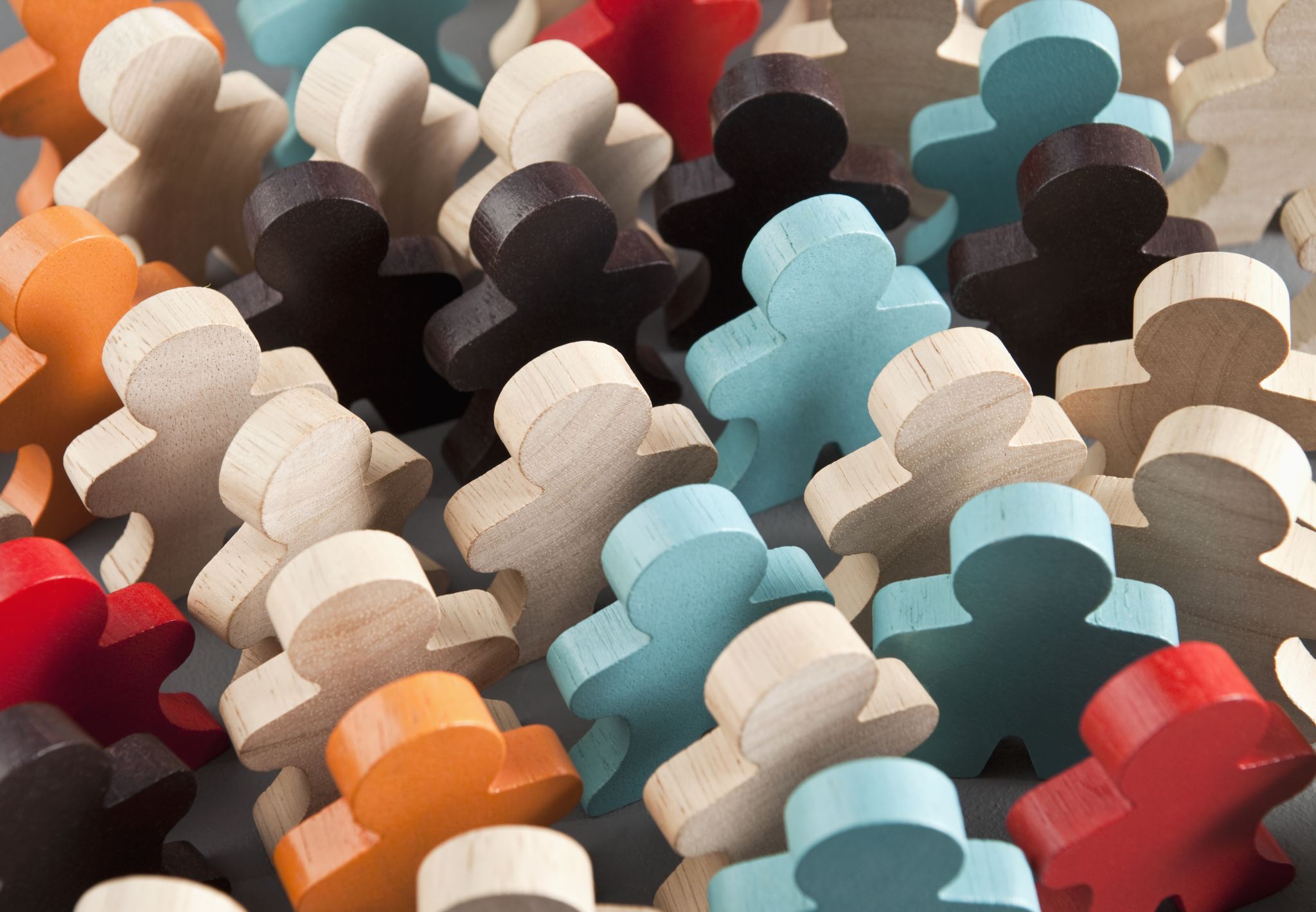 1. Поддержка разнообразия детства.
2. Сохранение уникальности и самоценности детства как важного этапа в общем развитии человека.
3. Позитивная социализация ребенка.
4. Личностно-развивающий и гуманистический характер взаимодействия педагогических работников и родителей (законных представителей), педагогических и иных работников ДОУ) и воспитанников.
5. Содействие и сотрудничество воспитанников и педагогических работников, признание ребенка полноценным участником (субъектом) образовательных отношений.
6. Сотрудничество ДОУ с семьей.
7. Возрастная адекватность образования. Данный принцип предполагает подбор образовательными организациями содержания и методов дошкольного образования в соответствии с возрастными особенностями воспитанников.
Подходы к формированию Программы
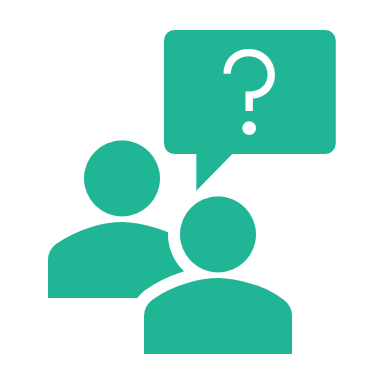 1. Сетевое взаимодействие с организациями социализации, образования, охраны здоровья и другими партнерами, которые могут внести вклад в развитие и образование воспитанников: ДОУ устанавливает партнерские отношения не только с семьями воспитанников, но и с другими организациями и лицами, которые могут способствовать удовлетворению особых образовательных потребностей воспитанников с ТНР, оказанию психолого-педагогической и (или) медицинской поддержки в случае необходимости (Центр психолого-педагогической, медицинской и социальной помощи).
2. Индивидуализация образовательных программ дошкольного образования воспитанников с ТНР: предполагает такое построение образовательной деятельности, которое открывает возможности для индивидуализации образовательного процесса и учитывает его интересы, мотивы, способности и психофизические особенности.
3. Развивающее вариативное образование: принцип предполагает, что содержание образования предлагается ребенку через разные виды деятельности с учетом зон актуального и ближайшего развития ребенка, что способствует развитию, расширению как явных, так и скрытых возможностей ребенка.
Подходы к формированию Программы
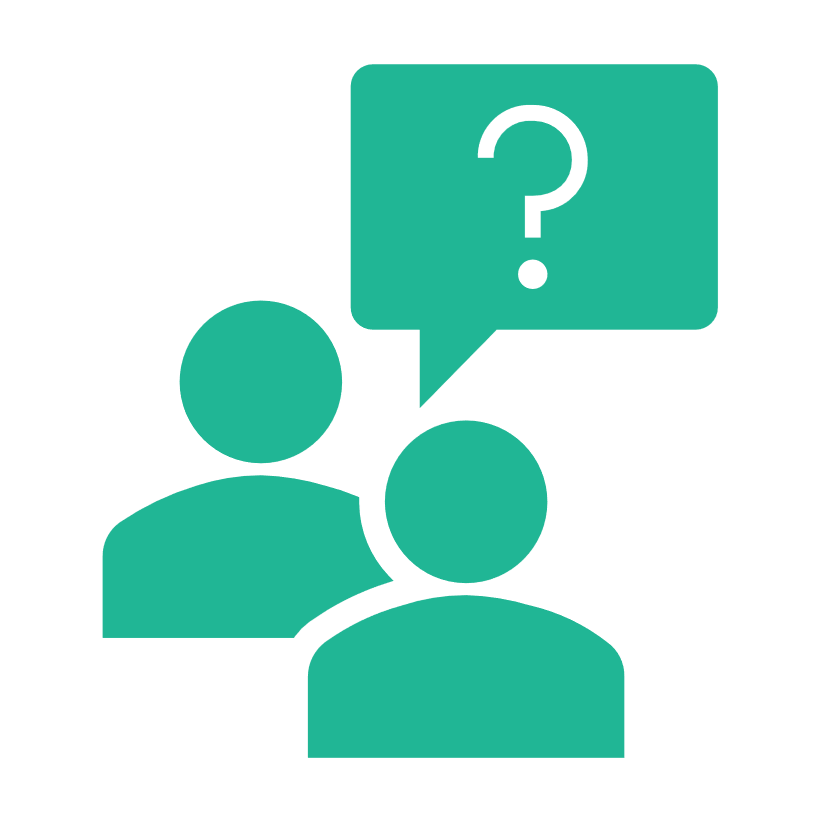 4. Полнота содержания и интеграция отдельных образовательных областей: в соответствии с ФГОС ДО Программа предполагает всестороннее социально - коммуникативное, познавательное, речевое, художественно - эстетическое и физическое развитие воспитанников посредством различных видов детской активности. Деление Программы на образовательные области не означает, что каждая образовательная область осваивается ребенком по отдельности, в форме изолированных занятий по модели школьных предметов. Между отдельными разделами Программы существуют многообразные взаимосвязи: познавательное развитие воспитанников с ТНР тесно связано с речевым и социально-коммуникативным, художественно - эстетическое - с познавательным и речевым. Содержание образовательной деятельности в каждой области тесно связано с другими областями. Такая организация образовательного процесса соответствует особенностям развития воспитанников с ТНР дошкольного возраста;
5. Инвариантность ценностей и целей при вариативности средств реализации и достижения целей Программы: ФГОС ДО и Программа задают инвариантные ценности и ориентиры, с учетом которых ДОУ должна разработать свою адаптированную образовательную программу. При этом за ДОУ остаётся право выбора способов их достижения, выбора образовательных программ, учитывающих разнородность состава групп воспитанников, их психофизических особенностей, запросов родителей (законных представителей).
Планируемые результаты (целевые ориентиры) освоения Программы детьми младшего дошкольного возраста с ТНР
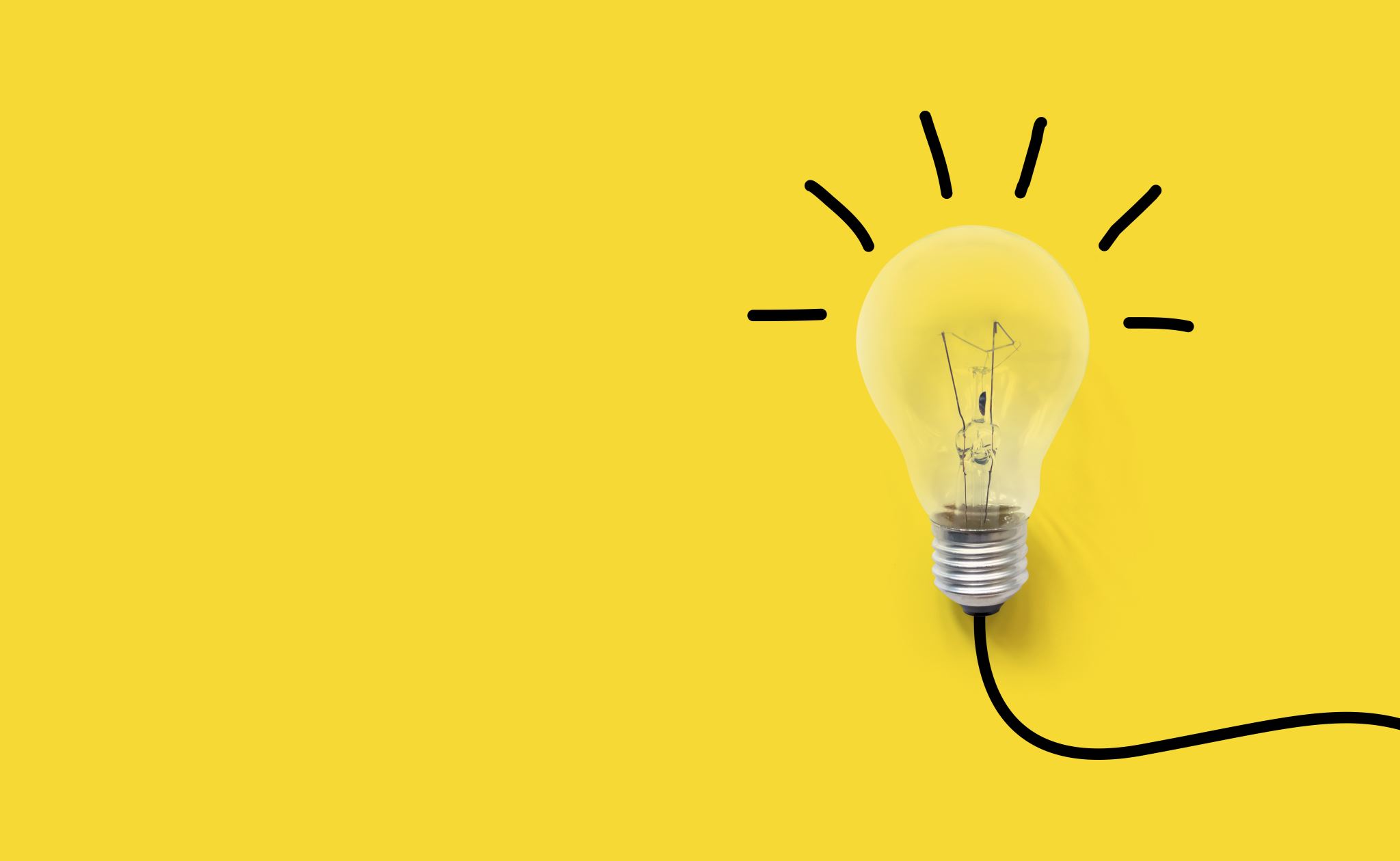 1) способен к устойчивому эмоциональному контакту с педагогическим работником и обучающимися;
2) проявляет речевую активность, способность взаимодействовать с окружающими, желание общаться с помощью слова, стремится к расширению понимания речи;
3) понимает названия предметов, действий, признаков, встречающихся в повседневной речи;
4) пополняет активный словарный запас с последующим включением его в простые фразы;
5) понимает и выполняет словесные инструкции, выраженные простыми по степени сложности синтаксическими конструкциями;
6) различает значения бытовой лексики и их грамматические формы;
7) называет действия, предметы, изображенные на картинке, выполненные персонажами сказок или другими объектами;
8) участвует в элементарном диалоге (отвечает на вопросы после прочтения сказки, используя слова, простые предложения, состоящие из двух-трех слов, которые могут добавляться жестами);
9) рассказывает двустишья;
10) использует слова, простые предложения, состоящие из двух-трех слов, которые могут сопровождаться жестами;
11) произносит простые по артикуляции звуки;
12) воспроизводит звукослоговую структуру двухсложных слов, состоящих из открытых, закрытых слогов;
13) выполняет отдельные ролевые действия, носящие условный характер, участвует в разыгрывании сюжета: цепочки двух-трех действий;
Планируемые результаты (целевые ориентиры) освоения Программы детьми младшего дошкольного возраста с ТНР
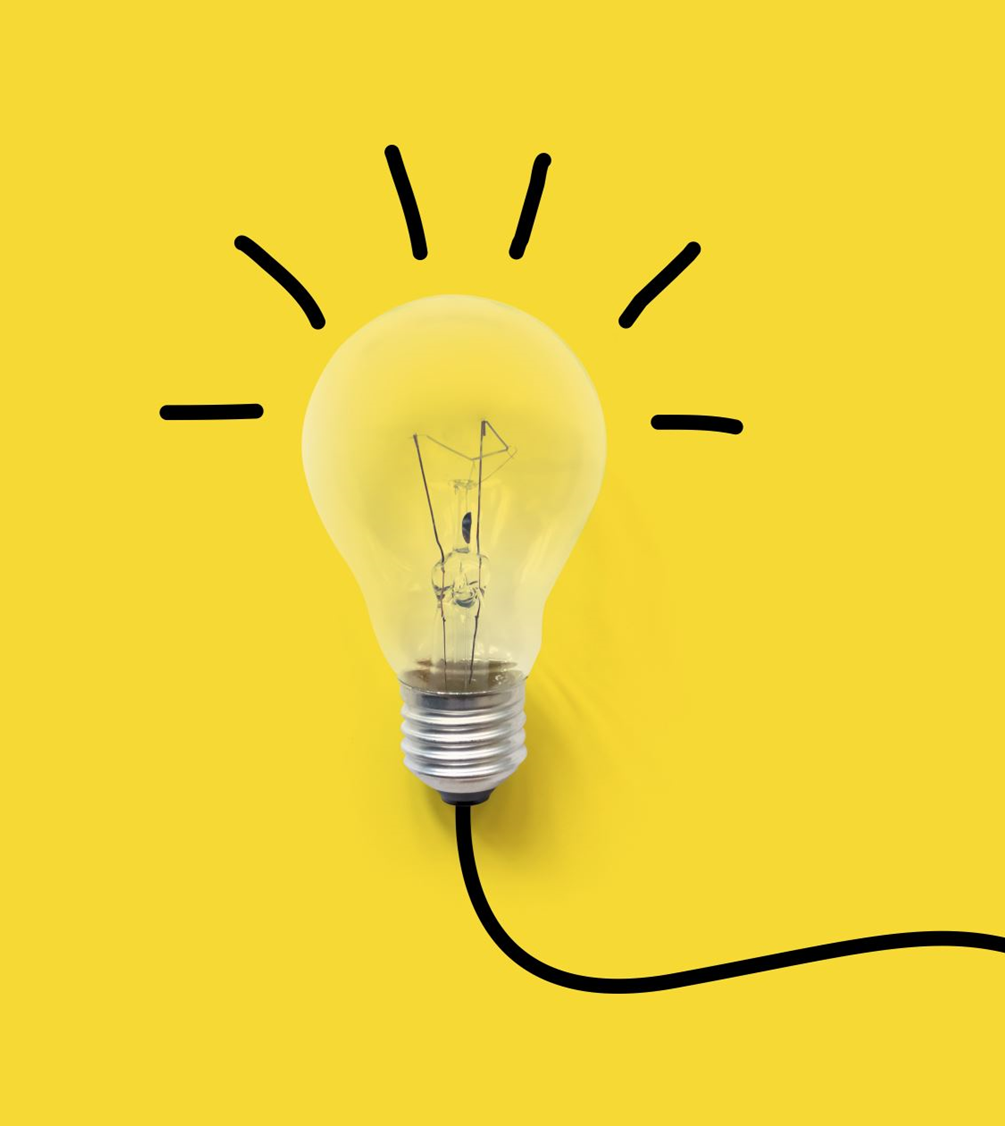 14) соблюдает в игре элементарные правила;
15) осуществляет перенос, сформированных ранее игровых действий в различные игры;
16) проявляет интерес к действиям других воспитанников, может им подражать;
17) замечает несоответствие поведения других воспитанников требованиям педагогического работника;
18) выражает интерес и проявляет внимание к различным эмоциональным состояниям человека;
19) показывает по словесной инструкции и может назвать два-четыре основных цвета и две-три формы;
20) выбирает из трех предметов разной величины «самый большой» («самый маленький»);
21) усваивает сведения о мире людей и рукотворных материалах;
22) считает с соблюдением принципа «один к одному» (в доступных пределах счета);
23) знает реальные явления и их изображения: контрастные времена года (лето и зима) и части суток (день и ночь);
24) эмоционально положительно относится ко всем видам детской деятельности, ее процессу и результатам;
Планируемые результаты (целевые ориентиры) освоения Программы детьми младшего дошкольного возраста с ТНР
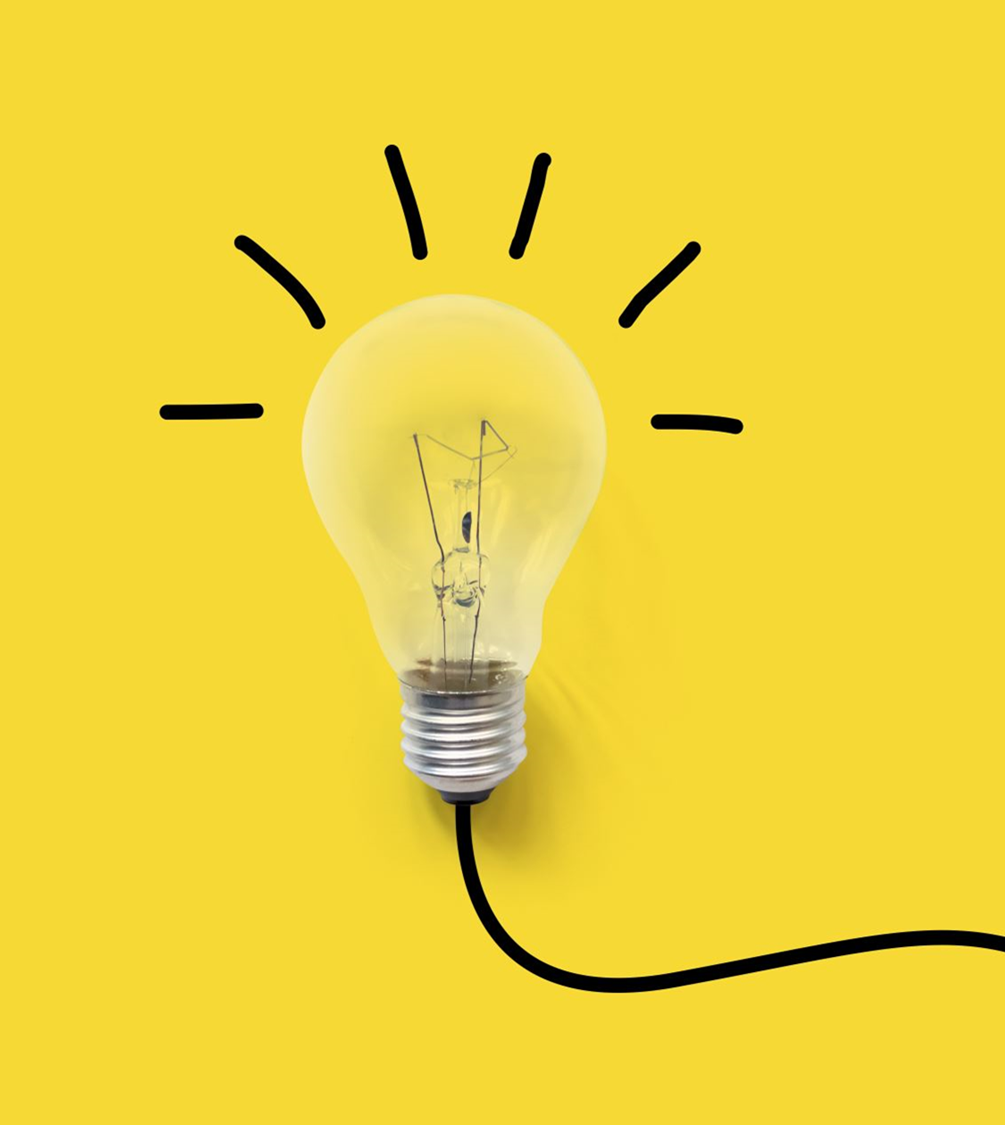 25) владеет некоторыми операционально-техническими сторонами изобразительной деятельности, пользуется карандашами, фломастерами, кистью, мелом, мелками;
26) планирует основные этапы предстоящей работы с помощью педагогического работника;
27) с помощью педагогического работника и самостоятельно выполняет ритмические движения с музыкальным сопровождением;
28) осваивает различные виды движения (бег, лазанье, перешагивание);
29) обладает навыками элементарной ориентировки в пространстве, (движение по сенсорным дорожкам и коврикам, погружение и перемещение в сухом бассейне);
30) действует в соответствии с инструкцией;
31) выполняет по образцу, а затем самостоятельно простейшие построения и перестроения, физические упражнения в соответствии с указаниями инструктора по физической культуре (воспитателя);
32) стремится принимать активное участие в подвижных играх;
33) выполняет орудийные действия с предметами бытового назначения с незначительной помощью педагогического работника;
34) с незначительной помощью педагогического работника стремится поддерживать опрятность во внешнем виде, выполняет основные культурно-гигиенические действия, ориентируясь на образец и словесные просьбы педагогического работника.
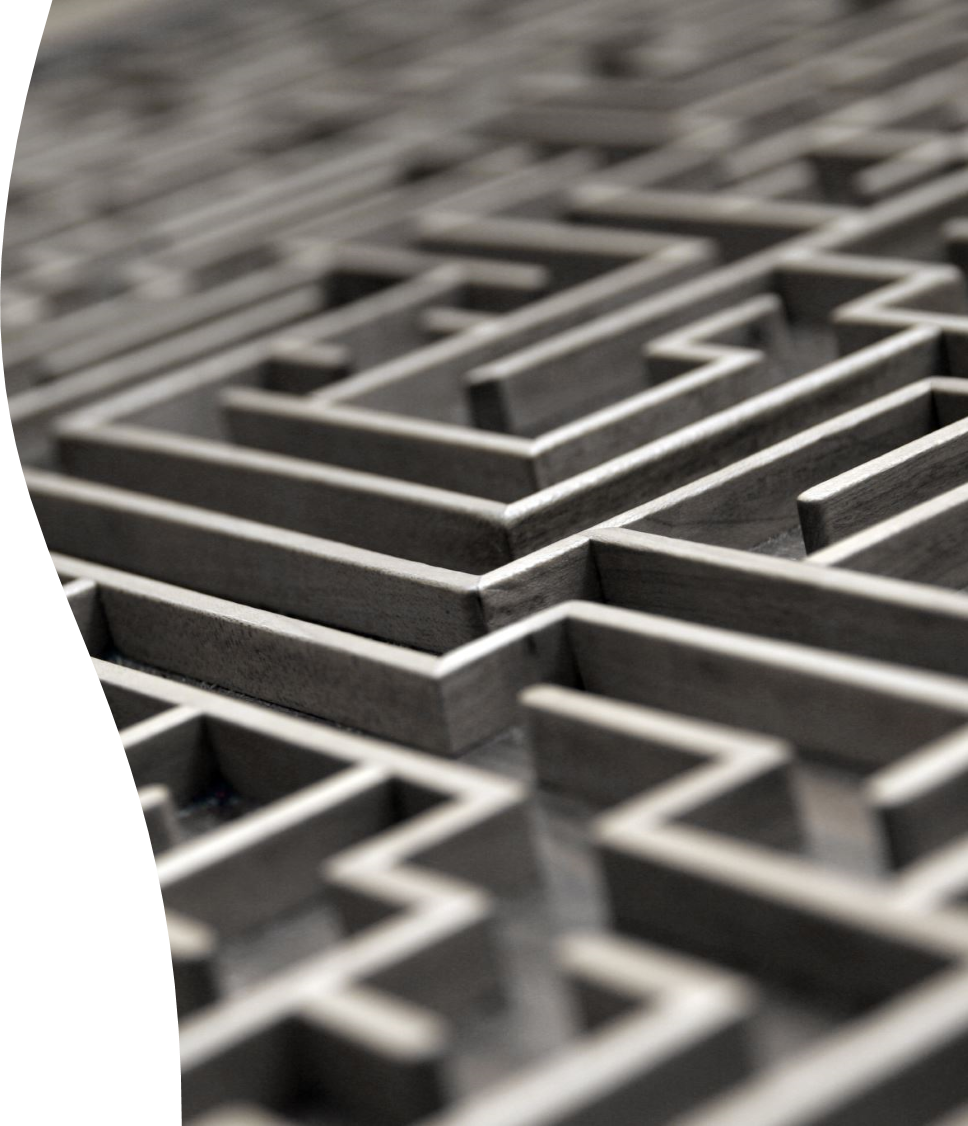 Планируемые результаты (целевые ориентиры) на этапе завершения освоения Программы
1) обладает сформированной мотивацией к школьному обучению;
2) усваивает значения новых слов на основе знаний о предметах и явлениях окружающего мира;
3) употребляет слова, обозначающие личностные характеристики, многозначные;
4) умеет подбирать слова с противоположным и сходным значением;
5) правильно употребляет основные грамматические формы слова;
6) составляет различные виды описательных рассказов (описание, повествование, с элементами рассуждения) с соблюдением цельности и связности высказывания, составляет творческие рассказы;
7) владеет простыми формами фонематического анализа, способен осуществлять сложные формы фонематического анализа (с постепенным переводом речевых умений во внутренний план), осуществляет операции фонематического синтеза;
8) осознает слоговое строение слова, осуществляет слоговой анализ и синтез слов (двухсложных с открытыми, закрытыми слогами, трехсложных с открытыми слогами, односложных);
9) правильно произносит звуки (в соответствии с онтогенезом);
10) владеет основными видами продуктивной деятельности, проявляет инициативу и самостоятельность в разных видах деятельности: в игре, общении, конструировании;
11) выбирает род занятий, участников по совместной деятельности, избирательно и устойчиво взаимодействует с детьми;
12) участвует в коллективном создании замысла в игре и на занятиях;
13) передает как можно более точное сообщение другому, проявляя внимание к собеседнику;
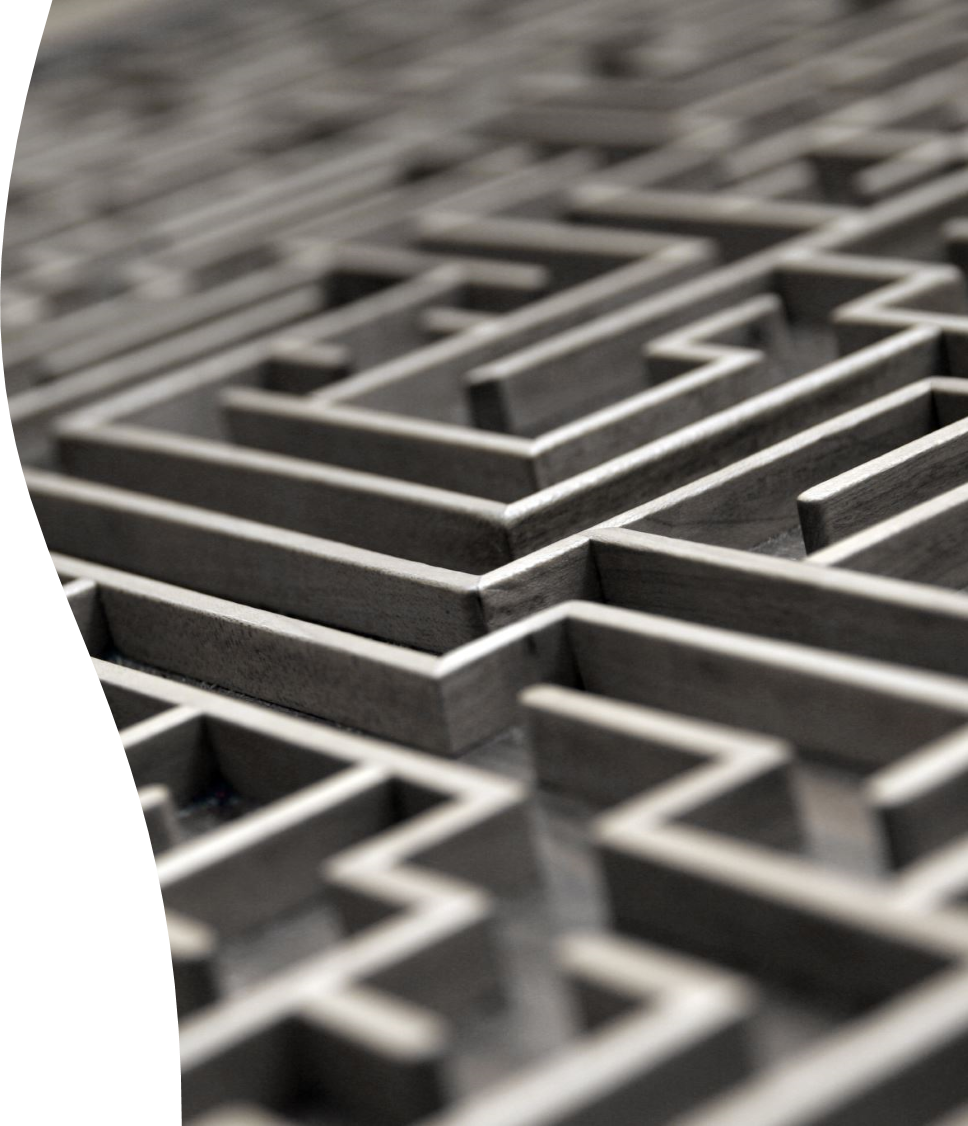 Планируемые результаты (целевые ориентиры) на этапе завершения освоения Программы
14) регулирует свое поведение в соответствии с усвоенными нормами и правилами, проявляет кооперативные умения в процессе игры, соблюдая отношения партнерства, взаимопомощи, взаимной поддержки;
15) отстаивает усвоенные нормы и правила перед ровесниками и педагогическим работником, стремится к самостоятельности, проявляет относительную независимость от педагогического работника;
16) использует в играх знания, полученные в ходе экскурсий, наблюдений, знакомства с художественной литературой, картинным материалом, народным творчеством, историческими сведениями, мультфильмами;
17) использует в процессе продуктивной деятельности все виды словесной регуляции: словесного отчета, словесного сопровождения и словесного планирования деятельности;
18) устанавливает причинно-следственные связи между условиями жизни, внешними и функциональными свойствами в животном и растительном мире на основе наблюдений и практического экспериментирования;
19) определяет пространственное расположение предметов относительно себя, геометрические фигуры;
20) владеет элементарными математическими представлениями: количество в пределах десяти, знает цифры 0, 1-9, соотносит их с количеством предметов, решает простые арифметические задачи устно, используя при необходимости в качестве счетного материала символические изображения;
21) определяет времена года, части суток;
22) самостоятельно получает новую информацию (задает вопросы, экспериментирует);
23) пересказывает литературные произведения, составляет рассказ по иллюстративному материалу (картинкам, картинам, фотографиям), содержание которых отражает эмоциональный, игровой, трудовой, познавательный опыт воспитанников;
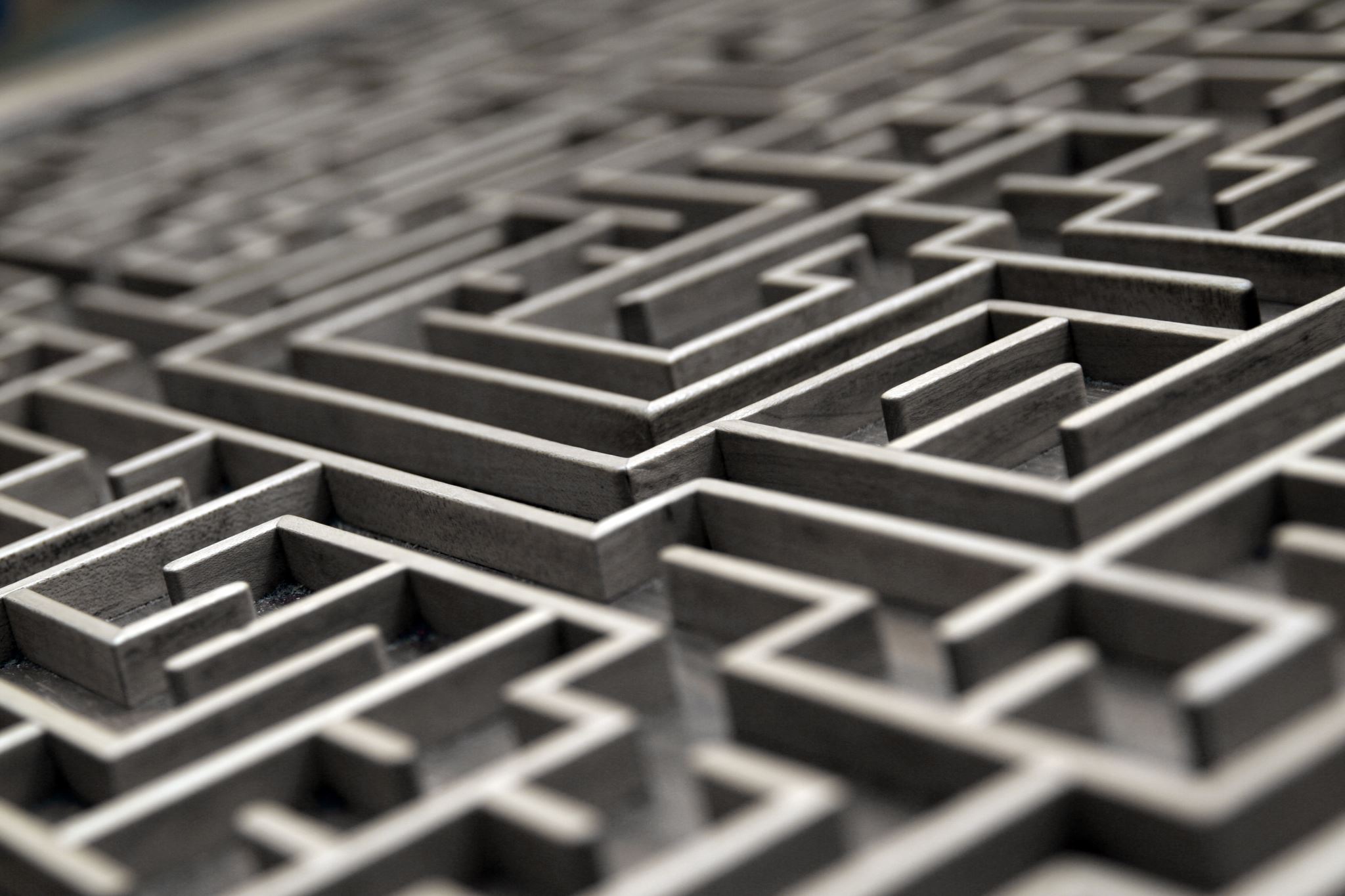 Планируемые результаты (целевые ориентиры) на этапе завершения освоения Программы
24) составляет рассказы по сюжетным картинкам и по серии сюжетных картинок, используя графические схемы, наглядные опоры;
25) составляет с помощью педагогического работника небольшие сообщения, рассказы из личного опыта;
26) владеет предпосылками овладения грамотой;
27) стремится к использованию различных средств и материалов в процессе изобразительной деятельности;
28) имеет элементарные представления о видах искусства, понимает доступные произведения искусства (картины, иллюстрации к сказкам и рассказам, народная игрушка), воспринимает музыку, художественную литературу, фольклор;
29) проявляет интерес к произведениям народной, классической и современной музыки, к музыкальным инструментам;
30) сопереживает персонажам художественных произведений;
31) выполняет основные виды движений и упражнения по словесной инструкции педагогических работников: согласованные движения, а также разноименные и разнонаправленные движения;
32) осуществляет элементарное двигательное и словесное планирование действий в ходе спортивных упражнений;
33) знает и подчиняется правилам подвижных игр, эстафет, игр с элементами спорта;
34) владеет элементарными нормами и правилами здорового образа жизни (в питании, двигательном режиме, закаливании, при формировании полезных привычек).
Особенности взаимодействия педагогического коллектива с семьями дошкольников с ТНР:
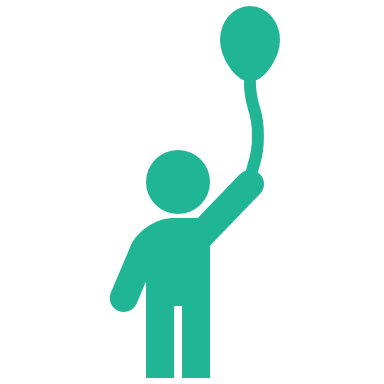 1. Формирование базового доверия к миру, к людям, к себе - ключевая задача периода развития ребенка в период дошкольного возраста.
2. С возрастом число близких людей увеличивается. В этих отношениях ребенок находит безопасность и признание, они вдохновляют его исследовать мир и быть открытым для нового. Значение установления и поддержки позитивных надежных отношений в контексте реализации Программы сохраняет свое значение на всех возрастных ступенях.
3. Процесс становления полноценной личности ребенка происходит под влиянием различных факторов, первым и важнейшим из которых является семья. Именно родители (законные представители), семья в целом, вырабатывают у воспитанников комплекс базовых социальных ценностей, ориентации, потребностей, интересов и привычек.
4. Взаимодействие педагогических работников ДОУ с родителям (законным представителям) направлено на повышение педагогической культуры родителей (законных представителей). Задача педагогических работников - активизировать роль родителей (законных представителей) в воспитании и обучении ребенка, выработать единое и адекватное понимание проблем ребенка.
5. Укрепление и развитие взаимодействия ДОУ и семьи обеспечивают благоприятные условия жизни и воспитания ребёнка, формирование основ полноценной, гармоничной личности. Главной ценностью педагогической культуры является ребенок – его развитие, образование, воспитание, социальная защита и поддержка его достоинства и прав человека.
Особенности взаимодействия педагогического коллектива с семьями дошкольников с ТНР:
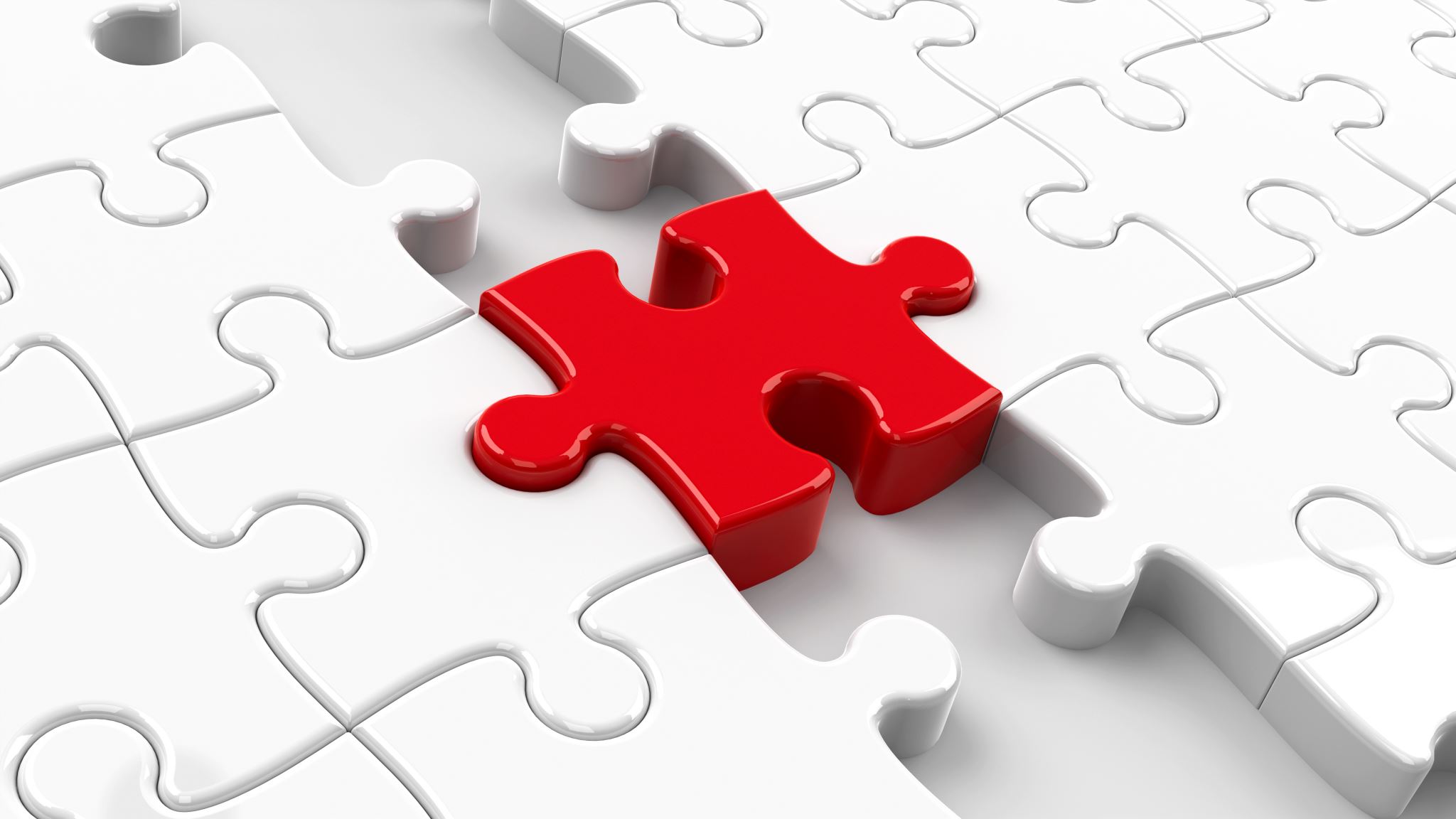 6. Основной целью работы с родителями (законными представителями) является обеспечение взаимодействия с семьей, вовлечение родителей (законных представителей) в образовательный процесс для формирования у них компетентной педагогической позиции по отношению к собственному ребенку.
7. Реализация цели обеспечивается решением следующих задач:
- выработка у педагогических работников уважительного отношения к традициям семейного воспитания воспитанников и признания приоритетности родительского права в вопросах воспитания ребенка;
- вовлечение родителей (законных представителей) в воспитательно-образовательный процесс;
- внедрение эффективных технологий сотрудничества с родителям (законным представителям), активизация их участия в жизни детского сада.
- создание активной информационно-развивающей среды, обеспечивающей единые подходы к развитию личности в семье и детском коллективе;
- повышение родительской компетентности в вопросах воспитания и обучения воспитанников.
Особенности взаимодействия педагогического коллектива с семьями дошкольников с ТНР:
8. Работа, обеспечивающая взаимодействие семьи и дошкольной организации, включает следующие направления:
- аналитическое - изучение семьи, выяснение образовательных потребностей ребёнка с ТНР и предпочтений родителей (законных представителей) для согласования воспитательных воздействий на ребенка;
- коммуникативно-деятельностное - направлено на повышение педагогической культуры родителей (законных представителей); вовлечение родителей (законных представителей) в воспитательно-образовательный процесс; создание активной развивающей среды, обеспечивающей единые подходы к развитию личности в семье и детском коллективе.
- информационное - пропаганда и популяризация опыта деятельности ДОУ; создание открытого информационного пространства (сайт ДОУ, форум, группы в социальных сетях).
9. Планируемый результат работы с родителями (законными представителями) детей с ТНР:
- организация преемственности в работе ДОУ и семьи по вопросам оздоровления, досуга, обучения и воспитания;
- повышение уровня родительской компетентности;
- гармонизация семейных детско-родительских отношений.
Часть Программы, формируемая участниками образовательных отношений
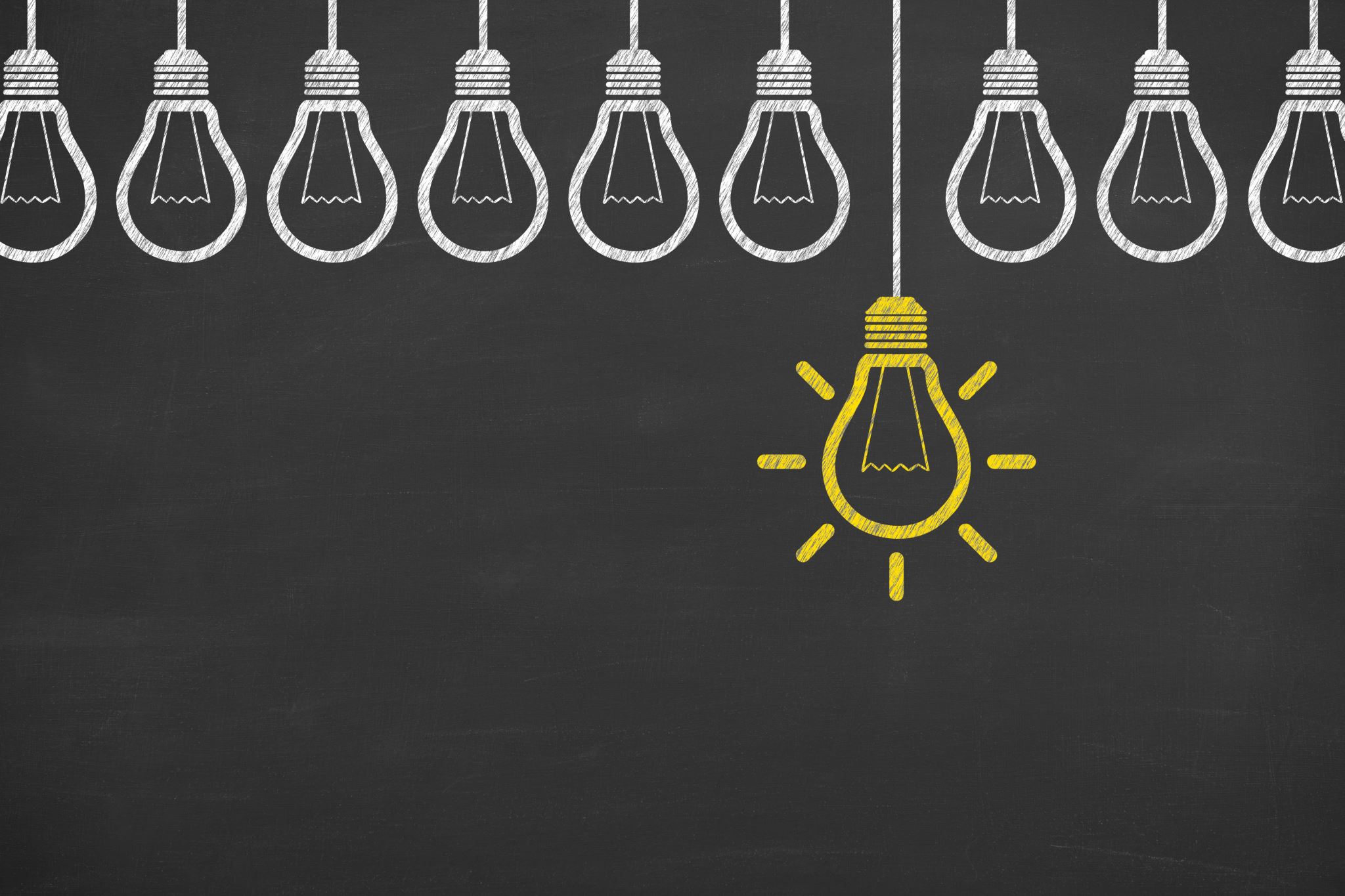 Парциальная программа: Комплексная образовательная программа для детей с тяжелыми нарушениями речи (общим недоразвитием речи) с 3 до 7 лет / под ред. Н. В.Нищевой 
Целью данной Программы является построение системы работы в группах комбинированной направленности для детей с тяжелыми нарушениями речи (общим недоразвитием речи) в возрасте с 5 до 7 лет, предусматривающей полную интеграцию действий всех специалистов дошкольной образовательной организации и родителей дошкольников. Комплексность педагогического воздействия направлена на выравнивание речевого и психофизического развития детей и обеспечение их всестороннего гармоничного развития, развития физических, духовно-нравственных, интеллектуальных и художественно-эстетических качеств дошкольников.
 Одной из основных задач Программы является овладение детьми самостоятельной, связной, грамматически правильной речью и коммуникативными навыками, фонетической системой русского языка, элементами грамоты, что формирует психологическую готовность к обучению в школе и обеспечивает преемственность со следующей ступенью системы общего образования.
Планируемые результаты: речевое развитие
Ребенок контактен, часто становится инициатором общения со сверстниками и взрослыми; эмоциональные реакции адекватны и устойчивы, ребенок эмоционально стабилен; пассивный словарь ребенка соответствует возрастной норме; ребенок может показать по просьбе взрослого несколько предметов или объектов, относящихся к одному понятию; показать на предложенных картинках названные взрослым действия; показать по картинкам предметы определенной геометрической формы, обладающие определенными свойствами; понимает различные формы словоизменения; понимает  предложно-падежные конструкции с простыми предлогами, уменьшительноласкательные суффиксы существительных, дифференцирует формы единственного и множественного числа глаголов, глаголы с приставками; понимает смысл отельных предложений, хорошо понимает связную речь; без ошибок дифференцирует как оппозиционные звуки, не смешиваемые в произношении, так и смешиваемые в произношении; уровень развития экспрессивного словаря соответствует возрасту; ребенок безошибочно называет по картинкам предложенные предметы, части тела и предметов; обобщает предметы и объекты, изображенные на картинке; не допускает ошибок при назывании действий, изображенных на картинках; называет основные и оттеночные цвета, называет форму указанных предметов; уровень развития грамматического строя речи практически соответствует возрастной норме; ребенок правильно употребляет имена существительные в именительном падеже единственного и множественного числа, имена существительные в косвенных падежах; имена существительные множественного числа в родительном падеже; согласовывает прилагательные с существительными единственного числа; без ошибок употребляет предложно-падежные конструкции; согласовывает числительные 2 и 5 с существительными; образовывает существительные с уменьшительно-ласкательными суффиксами и названия детенышей животных; уровень развития связной речи практически соответствует возрастной норме; без помощи взрослого пересказывает небольшой текст с опорой на картинки, по предложенному или коллективно составленному плану; составляет описательный рассказ по данному или коллективно составленному плану; составляет рассказ по картине по данному или коллективно составленному плану; знает и умеет выразительно рассказывать стихи; не нарушает звуконаполняемость и слоговую структуру слов; объем дыхания достаточный, продолжительность выдоха нормальная, сила голоса и модуляция в норме. Темп и ритм речи, паузация нормальные. Ребенок употребляет основные виды интонации; ребенок без ошибок повторяет слоги с оппозиционными звуками, выделяет начальный ударный гласный из слов, у него сформированы навыки фонематического анализа и синтеза, слогового анализа слов, анализа простых предложений.
Планируемые результаты: познавательное развитие
Ребенок различает и соотносит основные и оттеночные цвета, различает предложенные геометрические формы; хорошо ориентируется в пространстве и в схеме собственного тела, показывает по просьбе взрослого предметы, которые находятся вверху, внизу, впереди, сзади, слева, справа); показывает правый глаз, левый глаз, правое ухо, левое ухо; без труда складывает картинку из 4—6 частей со всеми видами разреза; складывает из палочек предложенные изображения; ребенок знает названия плоских и объемных геометрических форм (круг, квадрат, треугольник, овал, прямоугольник, куб, шар, цилиндр, кирпичик, конус) , различает их и использует в деятельности; знает и различает основные и оттеночные цвета: красный, оранжевый, желтый, зеленый, голубой, синий, фиолетовый, коричневый, серый, белый, черный; различает параметры величины и владеет навыками сравнения предметов по величине; умеет проводить анализ объектов, называя целое, а потом вычленяя его части, детали; умеет соединять детали для создания постройки, владеет разными способами конструирования; хорошо ориентируется в пространстве и определяет положение предметов относительно себя; владеет навыками счета в пределах пяти; у ребенка сформированы обобщающие понятия: деревья, овощи, фрукты, цветы, животные, птицы, рыбы, насекомые, транспорт, игрушки, одежда, обувь, посуда, мебель; ребенок умеет обобщать предметы по определенным признакам и классифицировать их; умеет устанавливать некоторые причинно-следственные связи между явлениями природы; знает и соблюдает некоторые правила поведения в природе, знает, что нельзя разорять муравейники, доставать птенцов из гнезд, ломать ветки деревьев и т. п.
Планируемые результаты: социально-коммуникативное развитие
Ребенок принимает активное участие в коллективных играх, изменяет ролевое поведение в игре, проявляет инициативность в игровой деятельности, организует игры на бытовые и сказочные сюжеты; принимает участие в других видах совместной деятельности; умеет регулировать свое поведение на основе усвоенных норм и правил; положительно оценивает себя и свои возможности; владеет коммуникативными навыками, умеет здороваться, прощаться, благодарить, спрашивать разрешения, поздравлять с праздником, умет выразить свои чувства словами; знает свои имя и фамилию, имена и отчества родителей и других членов семьи, имена и отчества педагогов; знает, в какой стране и в каком населенном пункте он живет; с охотой выполняет поручения взрослых, помогает готовить материалы и оборудование для совместной деятельности, а потом помогает убирать их; убирает игровое оборудование, закончив игры; с удовольствием принимает участие в продуктивной трудовой деятельности; имеет представления о труде взрослых, названиях профессий, трудовых действиях представителей этих профессий, понимает значимость труда взрослых.
Планируемые результаты: художественно-эстетическое развитие
Ребенок знаком с произведениями различной тематики, эмоционально реагирует на прочитанное, высказывает свое отношение к нему, может оценить поступки героев, пересказывает произведения по данному плану, участвует в их драматизации, читает стихи; в рисовании может создавать образы знакомых предметов, передавая их характерные признаки; может создавать многофигурные композиции на бытовые и сказочные сюжеты; использует цвет для передачи эмоционального состояния; в лепке создает образы знакомых предметов или персонажей; в аппликации создает композиции из вырезанных форм; знаком с произведениями народного прикладного искусства, узнает их, эмоционально на них реагирует; умеет в движении передавать характер музыки, выразительно танцует, поет, участвует в музыкальных играх, может определить жанр музыкального произведения; без ошибок дифференцирует звучание нескольких игрушек, музыкальных инструментов, определяет направление звука, воспроизводит предложенные педагогом ритмы.
Планируемые результаты: физическое развитие
Общая и ручная моторика ребенка развиты в соответствии с возрастной нормой, все движения выполняются в полном объеме, нормальном темпе; координация движений не нарушена; ребенок ходит прямо, свободно, не опуская голову, может пробежать в медленном темпе 200 метров; может прыгнуть в длину с места на 60 сантиметров, отталкиваясь двумя ногами; умеет бросать мяч от груди, из-за головы и ловить его двумя руками; может ходить по гимнастической скамейке, удерживая равновесие; может лазать по гимнастической стенке верх и вниз; охотно выполняет гигиенические процедуры, знает, что нужно ежедневно гулять, делать зарядку; у ребенка сформированы навыки безопасного поведения дома, в детском саду, на улице, в транспорте; в мимической мускулатуре движения выполняются в полном объеме и точно, синкинезии отсутствуют; артикуляционная моторика в норме, движения выполняются в полном объеме и точно; переключаемость в норме; синкинезии и тремор отсутствуют; саливация в норме.